Истории из истории: библиотека в доме политкаторжан, библиотека на Троицкой площади
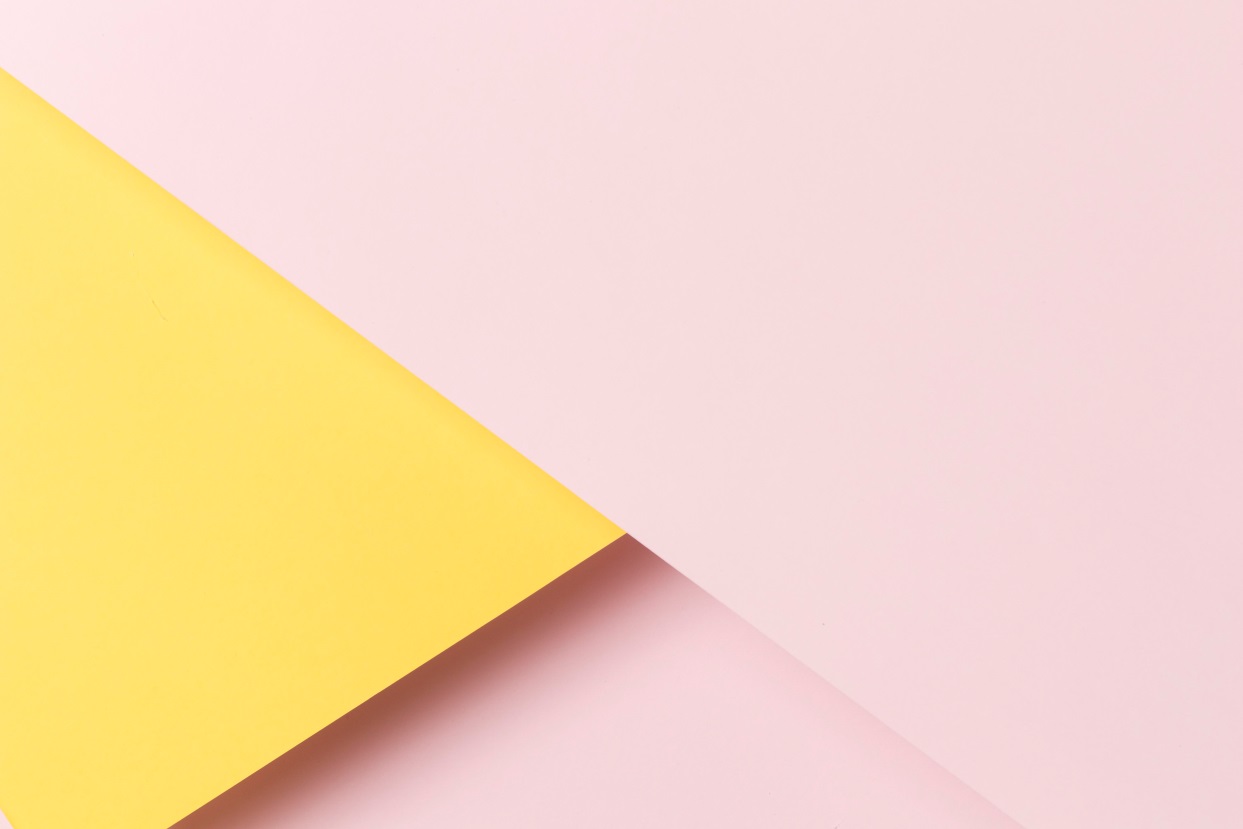 Старикова Анна Владимировна, заведующая 3-й районной библиотекой Петроградского района
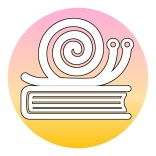 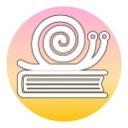 Библиотека на Троицкой площади
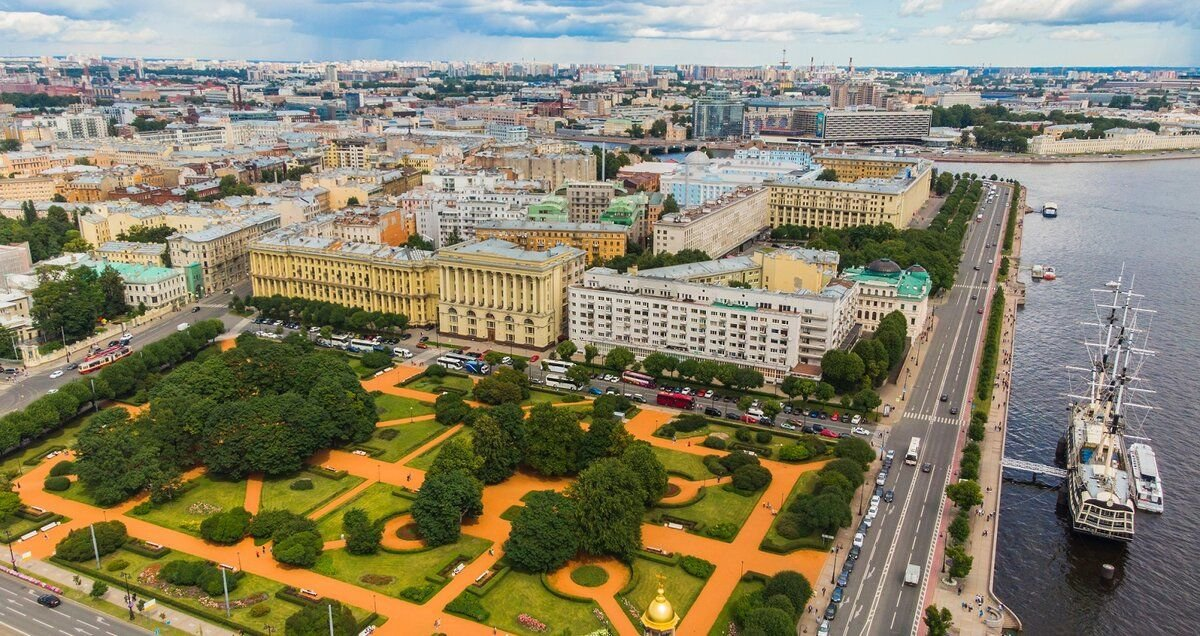 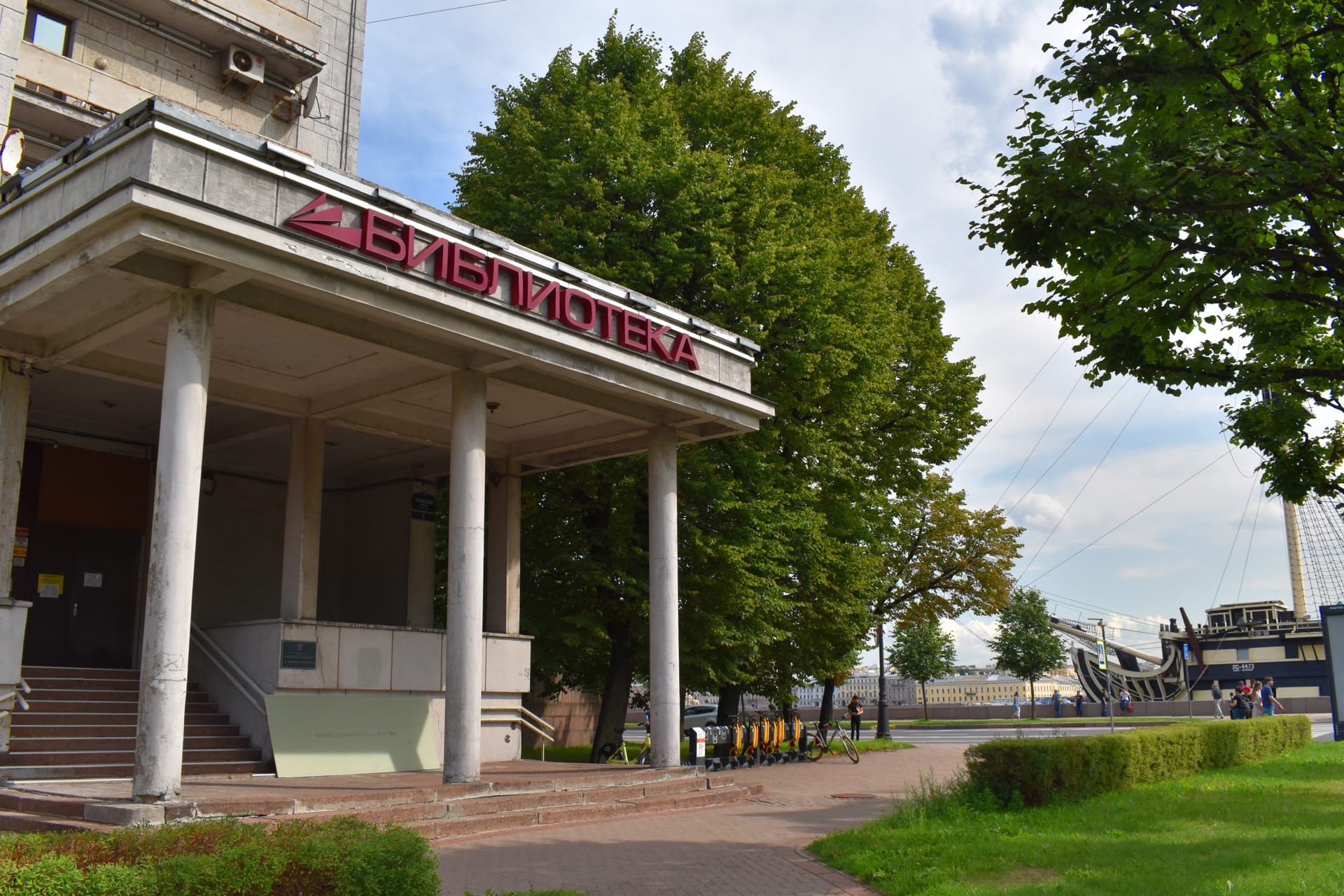 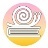 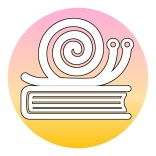 Экскурсии по Троицкой площади и окрестностям
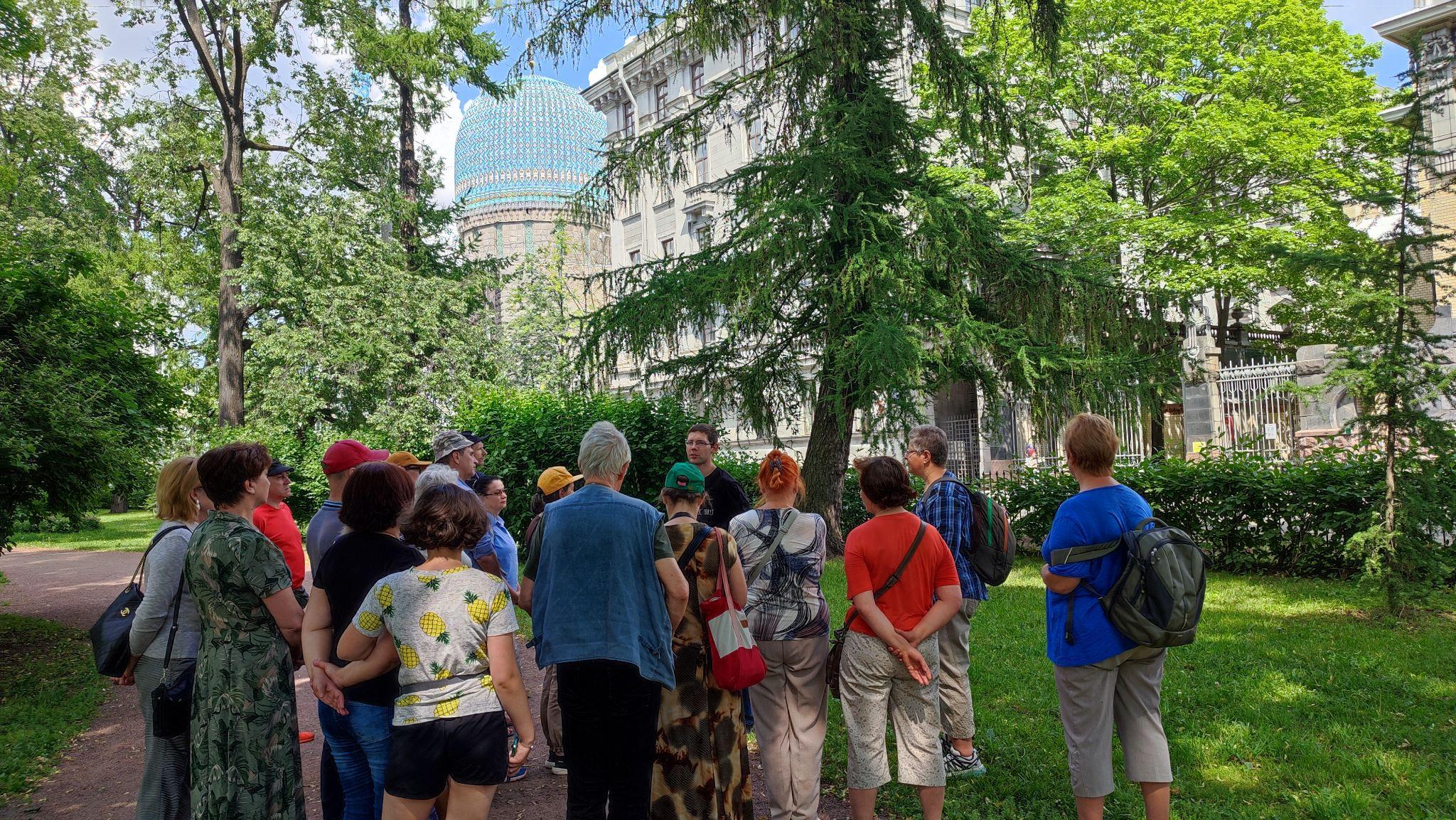 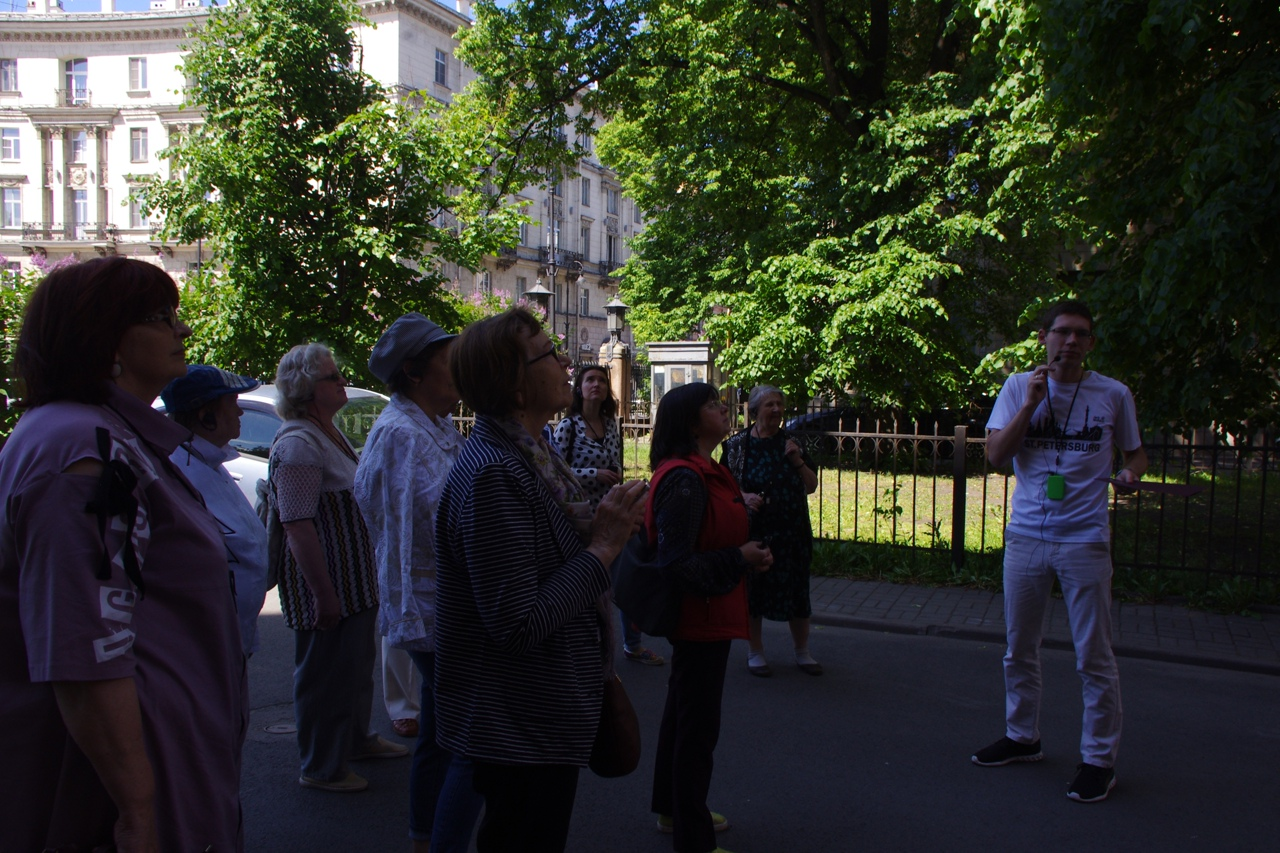 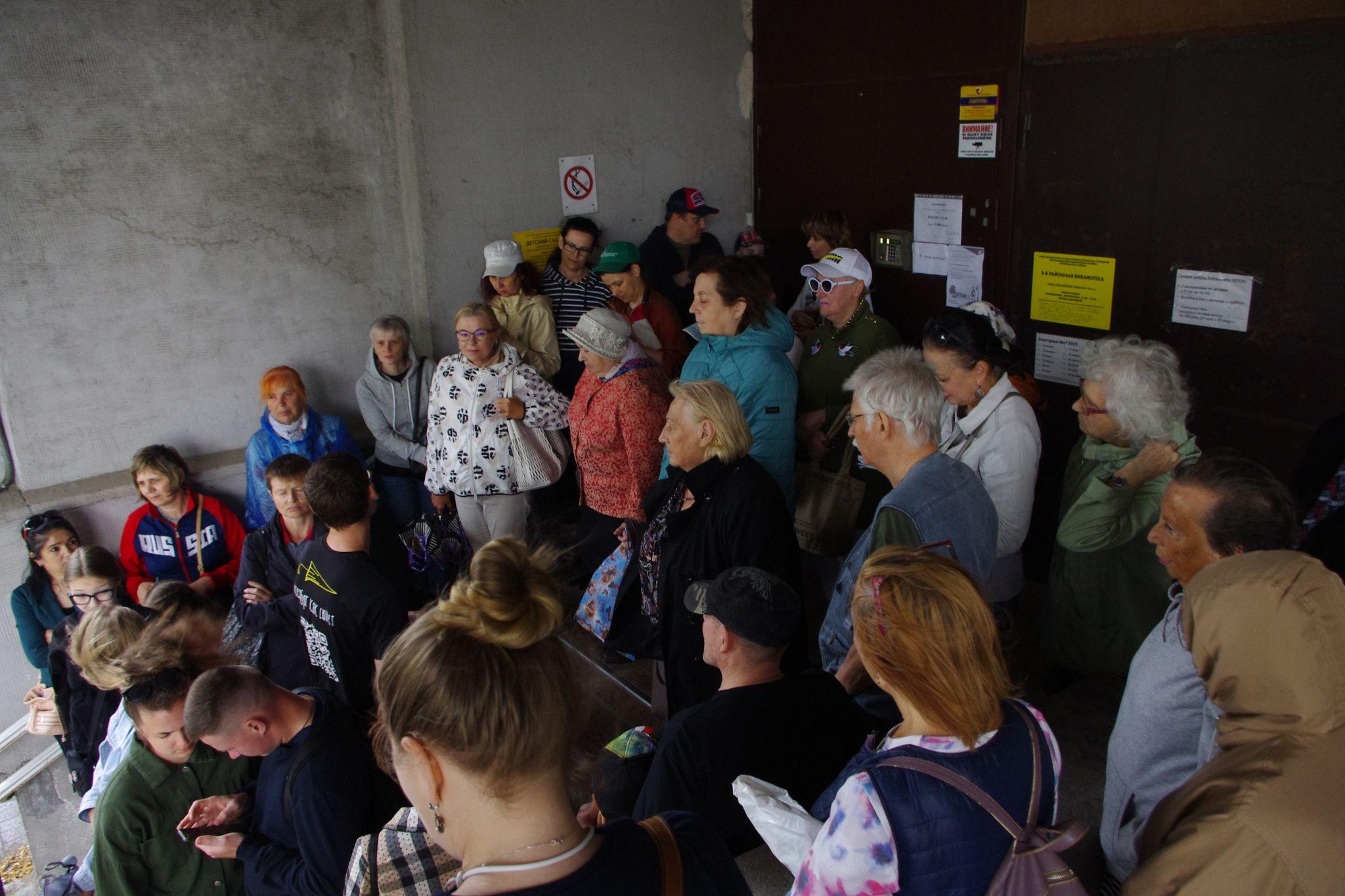 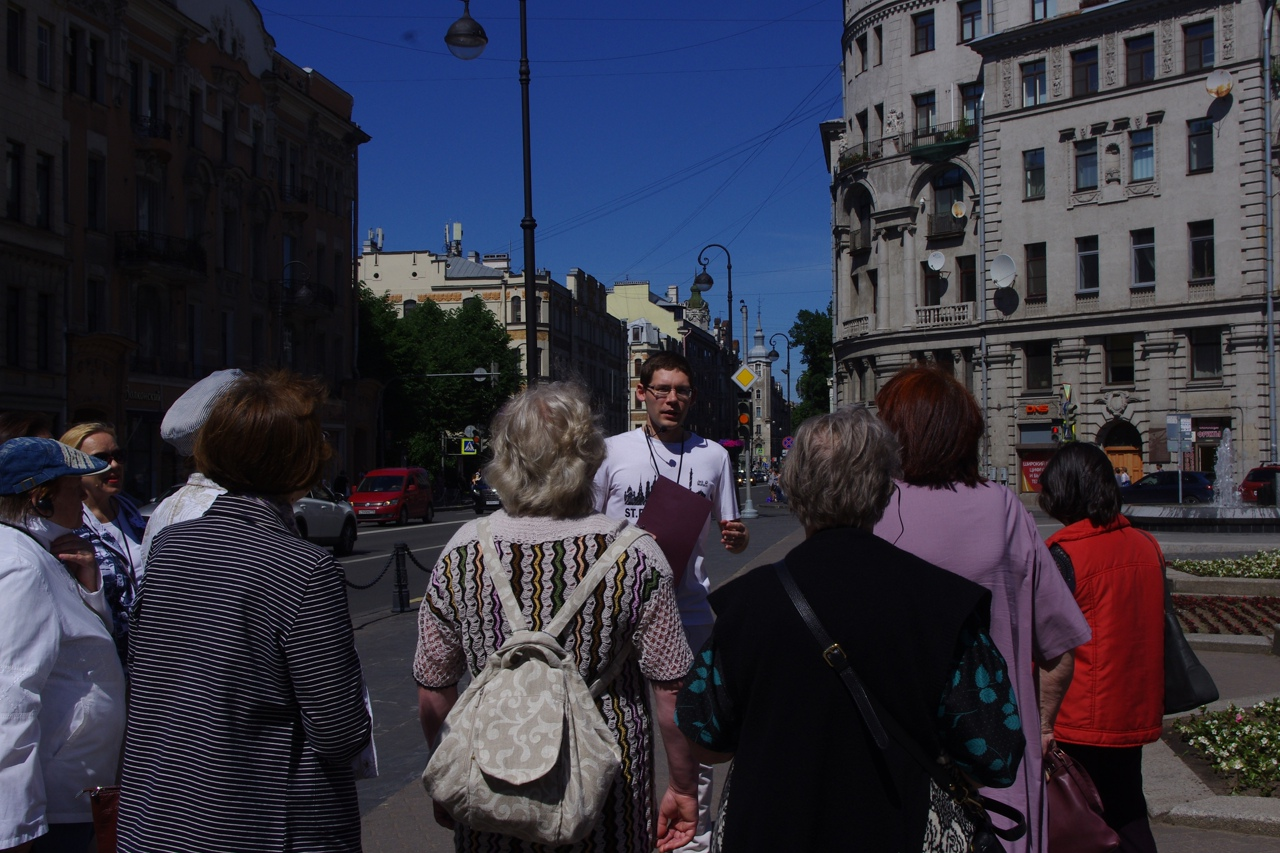 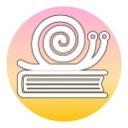 Были и небылицы Северной столицы
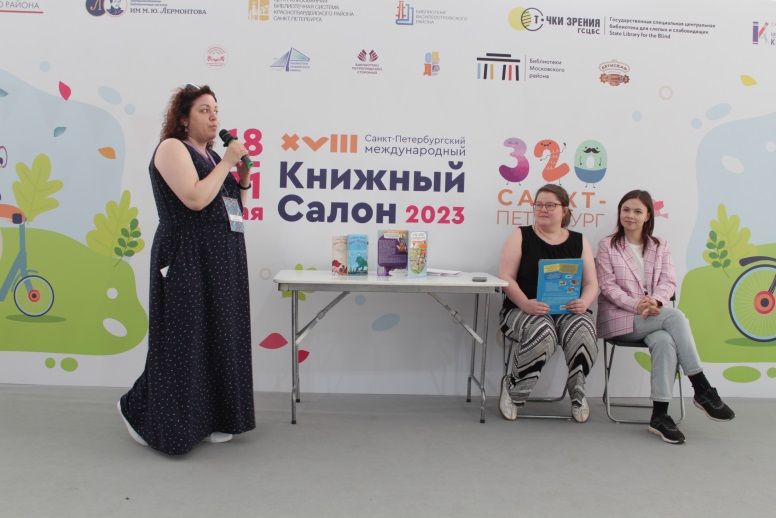 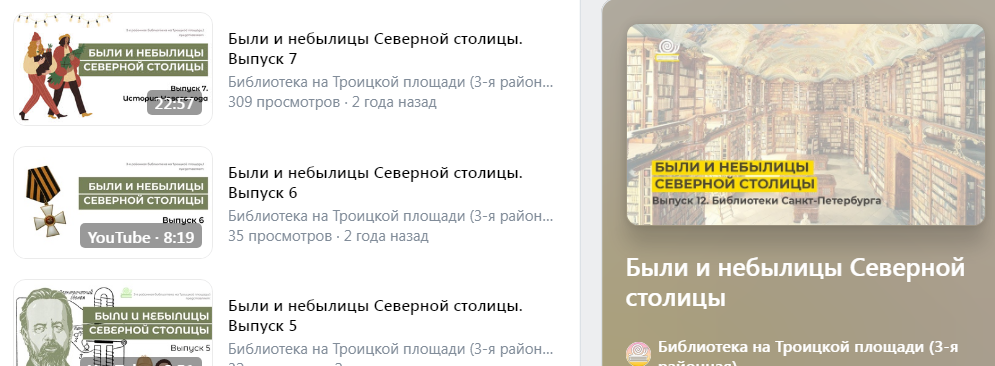 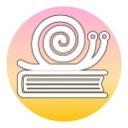 Дом политкаторжан
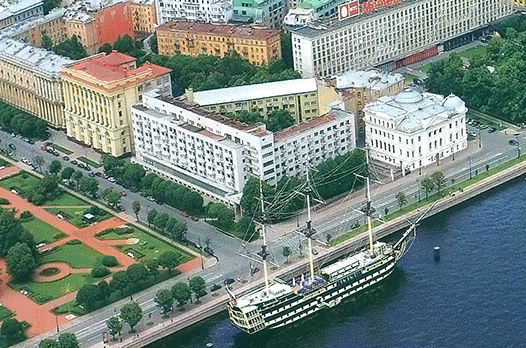 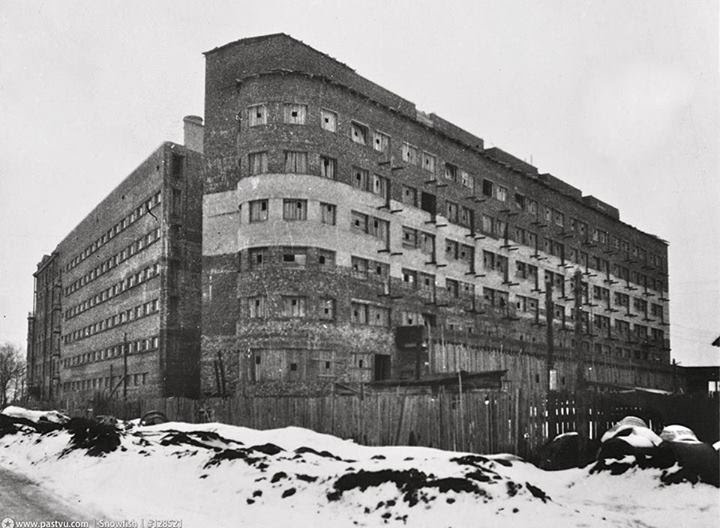 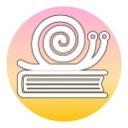 Архив
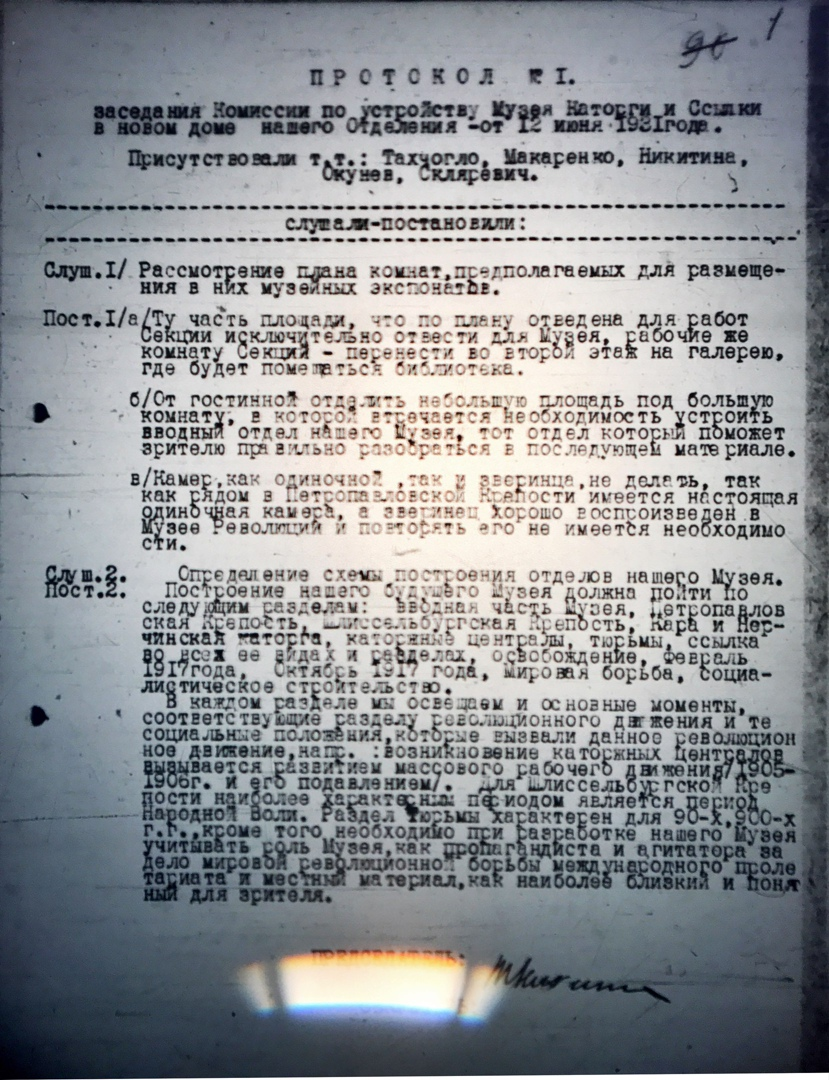 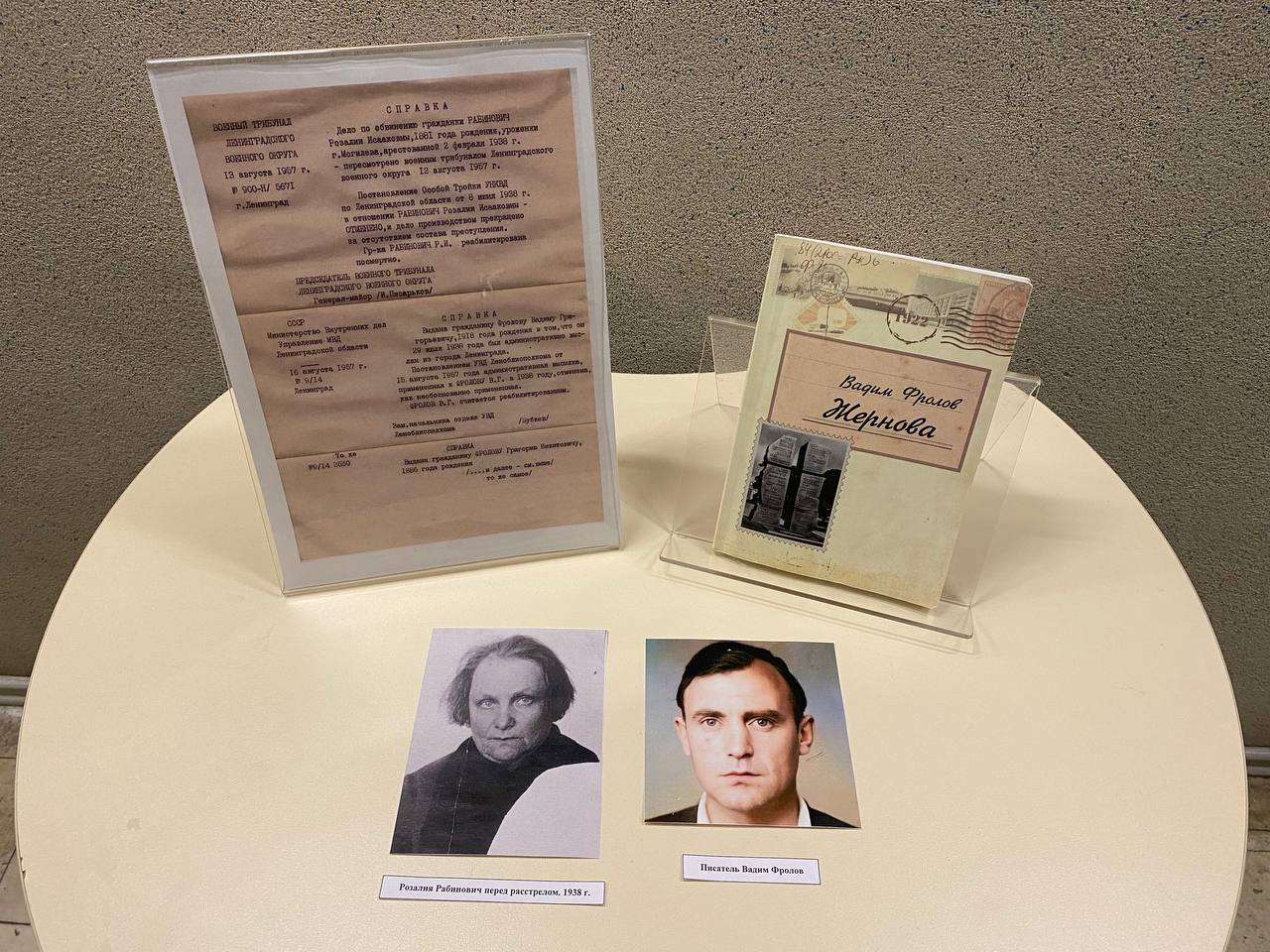 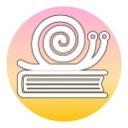 Архив в объективе камер
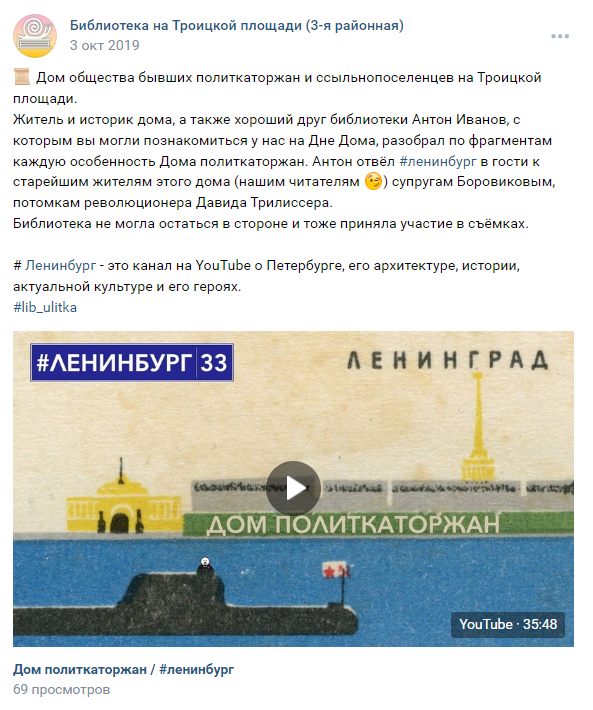 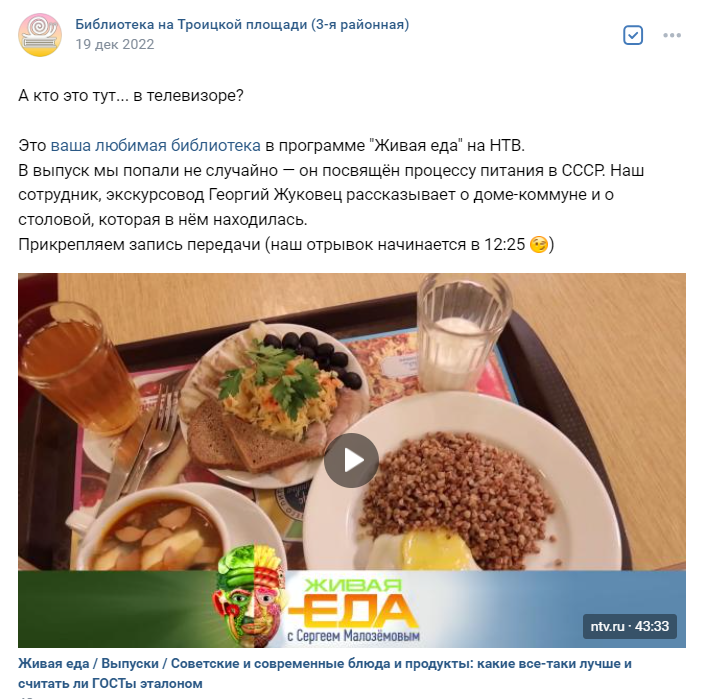 Спасибо за внимание!
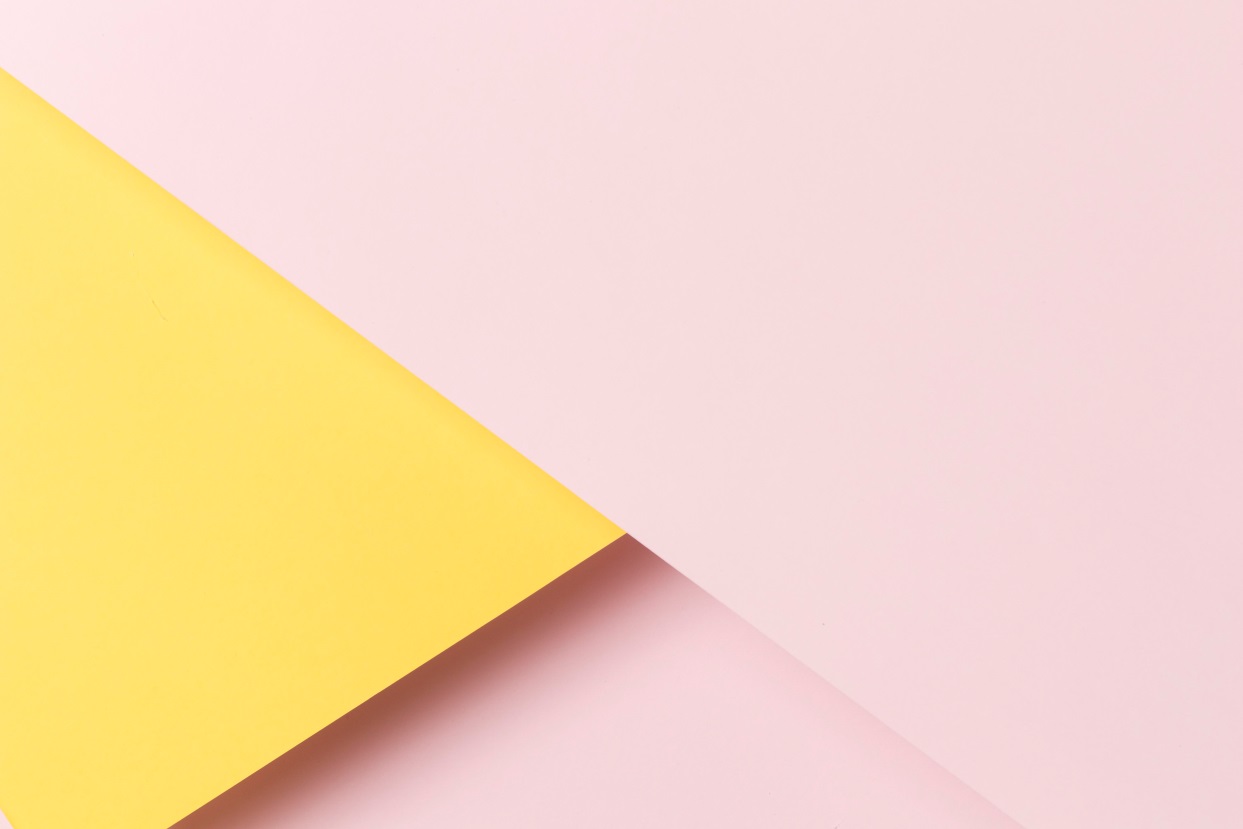 Троицкая пл. П. С., д. 1
232-58-36
https://vk.com/troick_lib
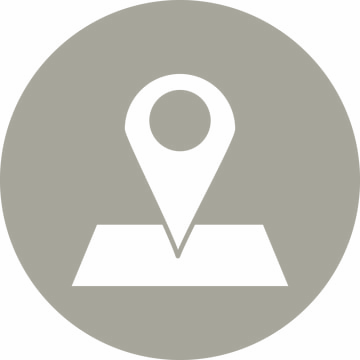 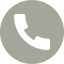 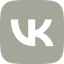 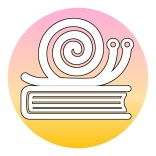